Graph Searching Algorithms
Representing Graphs
Depth First Search
Breadth First Search
Representing Graphs – Adjacency list
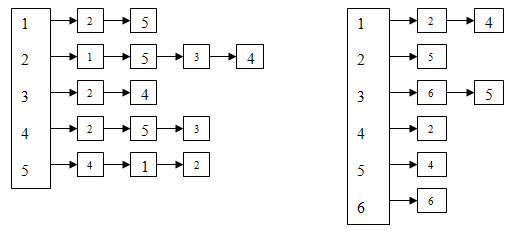 Representing Graphs – Adjacency Matrix
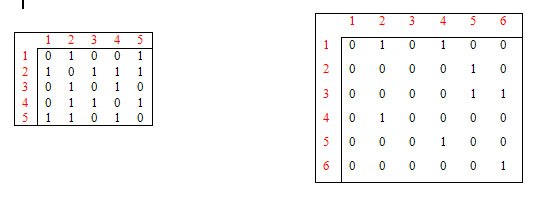 Breadth First Search Algorithm
BFS - Analysis
Depth First Search Algorithm
DFS – Example Graph
DFS - Analysis
DFS - Tree
Cycle in a graph problem
Instance
	Given a graph G = (V,E)
Problem
	Does the graph contain a cycle?
Cycle in a Graph - Algorithm
DFS or BFS and if you reach a grey vertex, the answer is yes otherwise the answer is no.

Running time O(|V|) because either we answer no and the graph is a tree (V = E) or we answer “yes” because we stopped the first time we reach a vertex that is grey. At this point we have visited at most V edges regardless of |E|